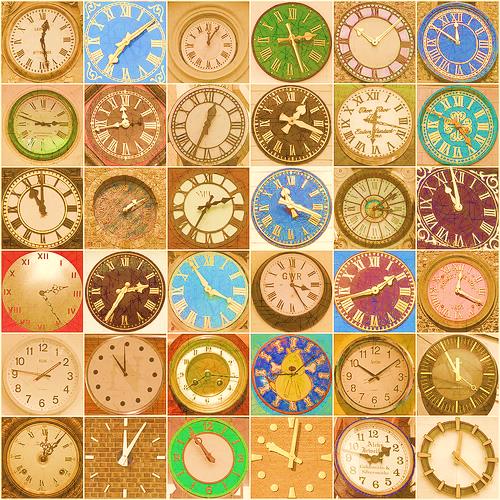 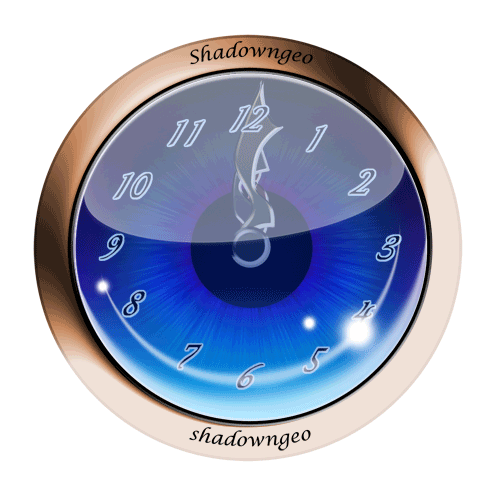 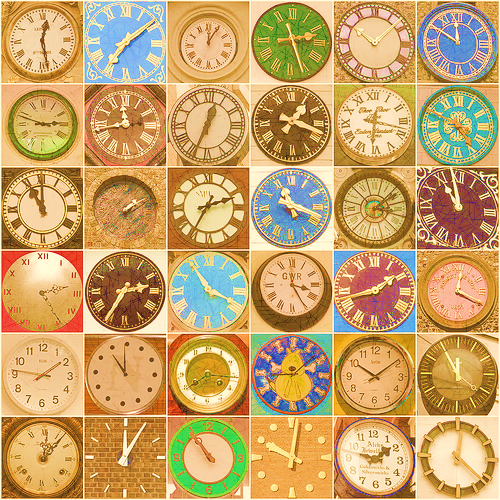 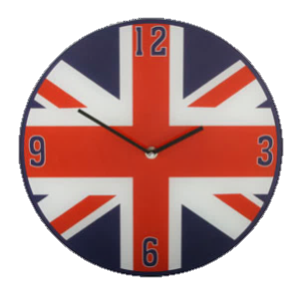 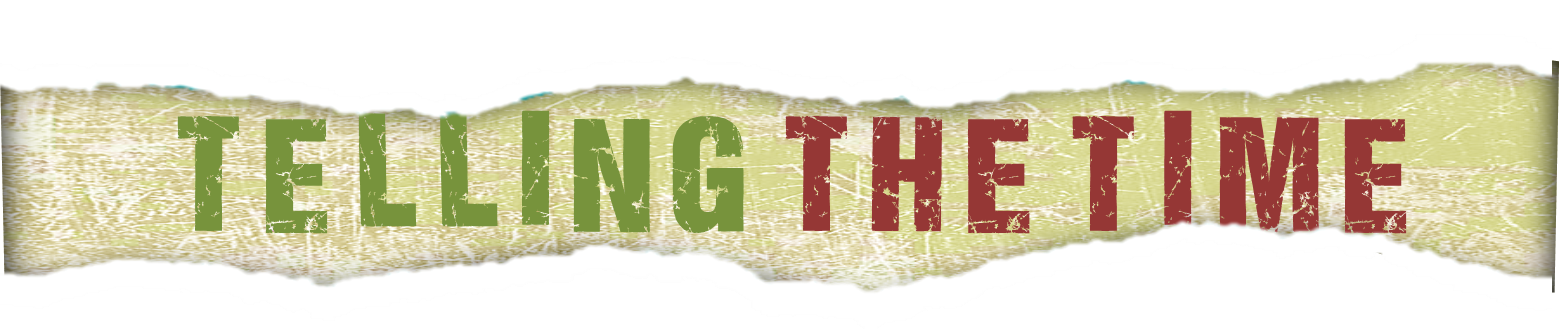 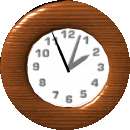 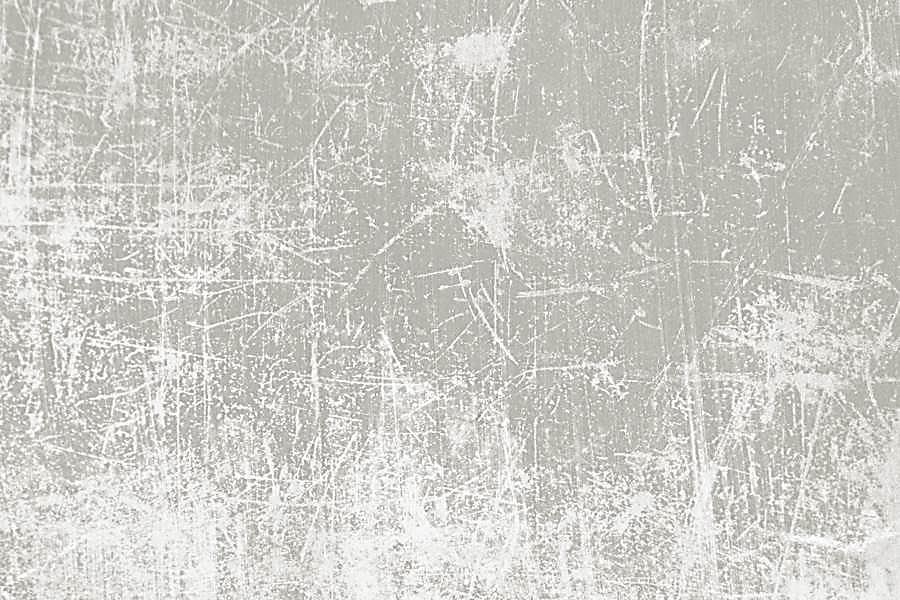 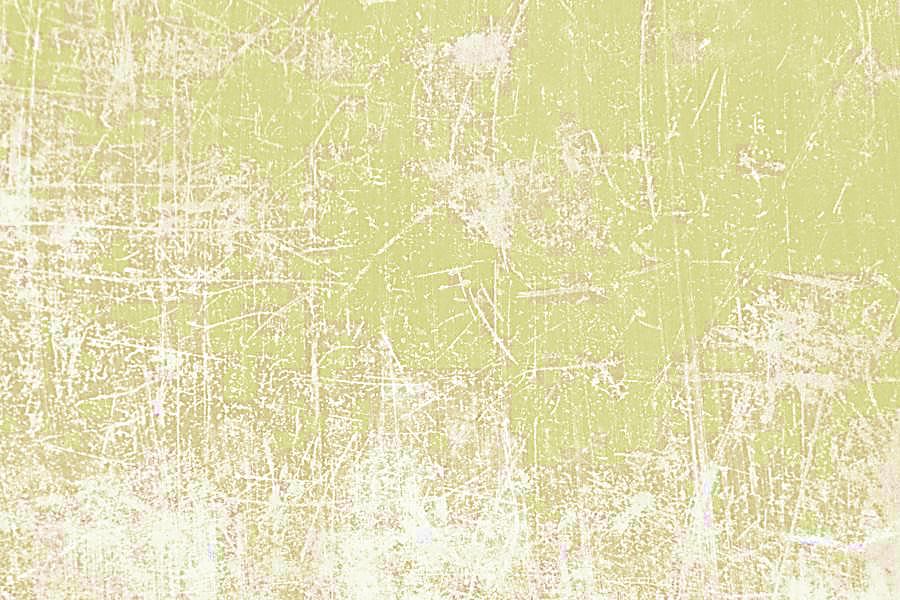 TO                                   PAST
11
1
12
2
10
3
9
TELLING THE TIME
4
8
7
5
6
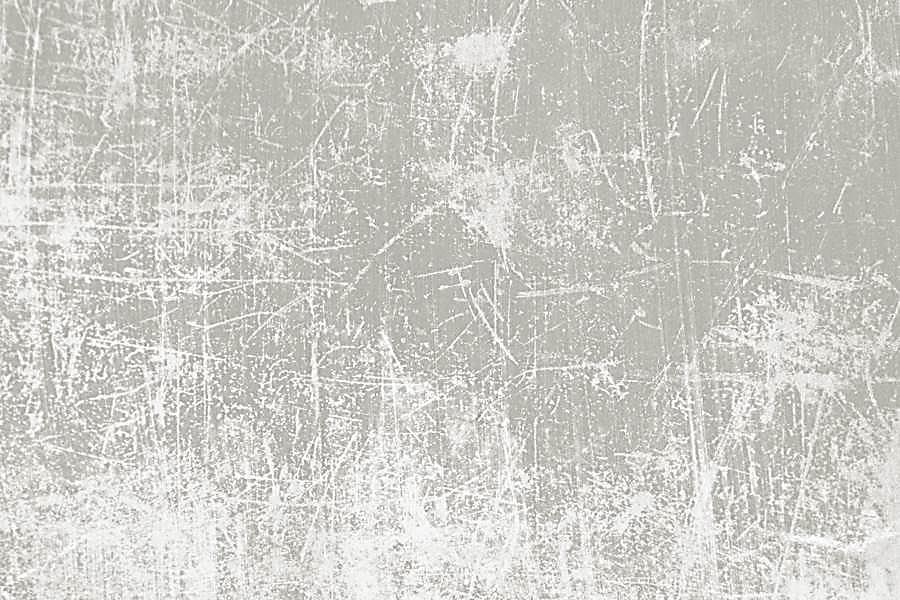 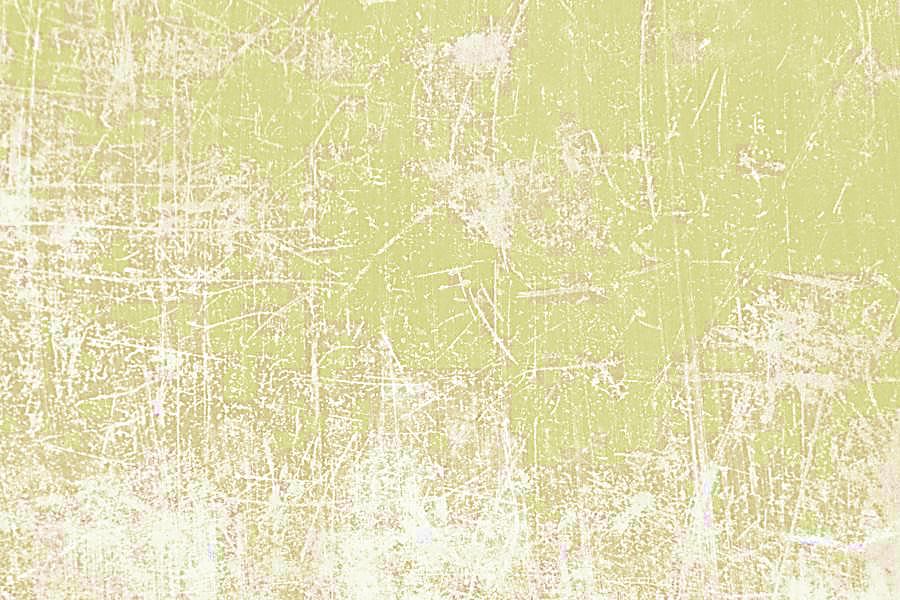 TO                                   PAST
o’clock
11
five to
five past
12
1
2
10
ten past
ten to
3
9
a quarter past
a quarter to
4
8
twenty past
twenty to
7
5
6
twenty-five to
twenty-five past
half-past
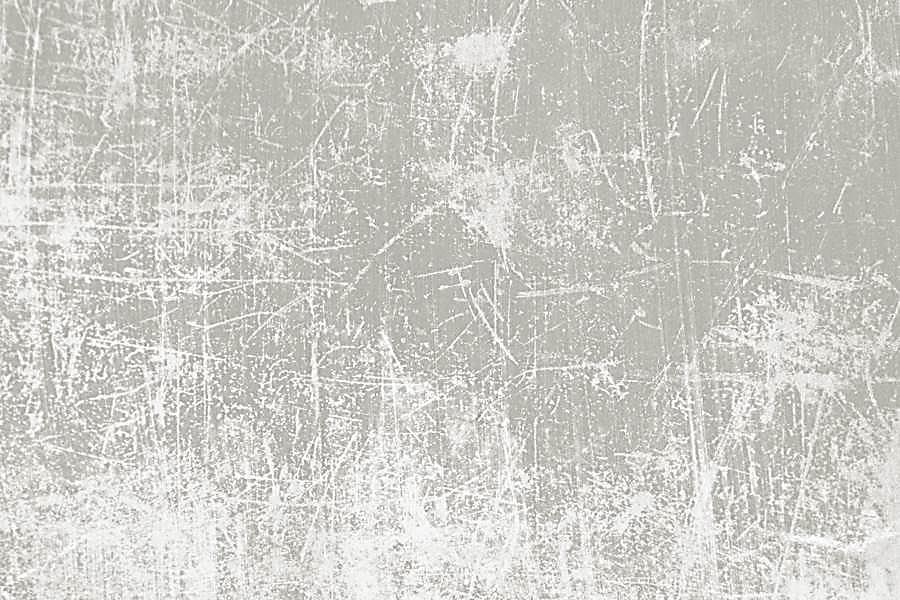 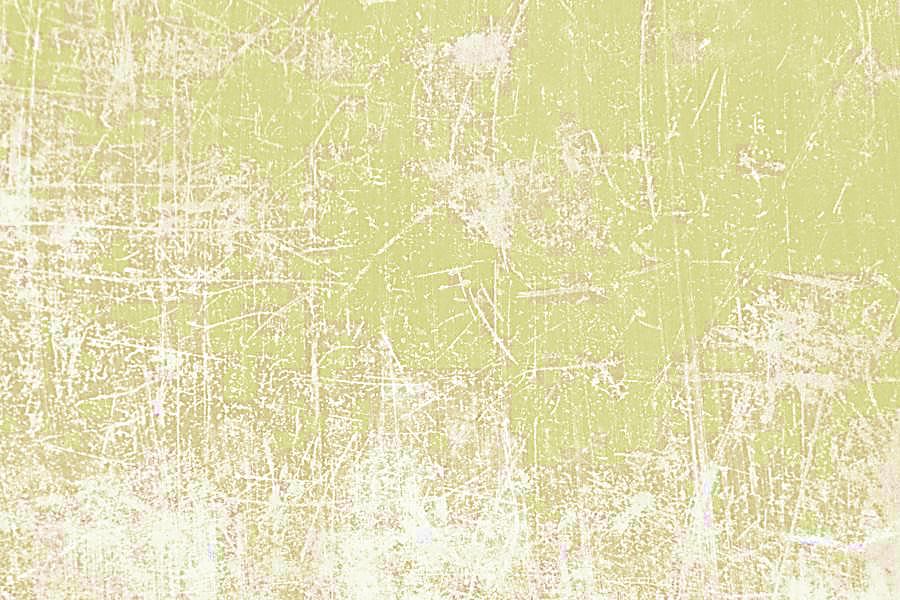 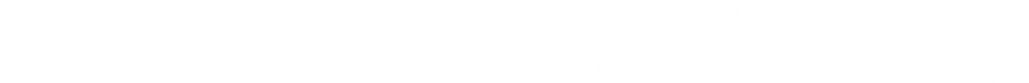 11
12
1
2
10
3
9
4
8
7
5
6
It’s one o’clock
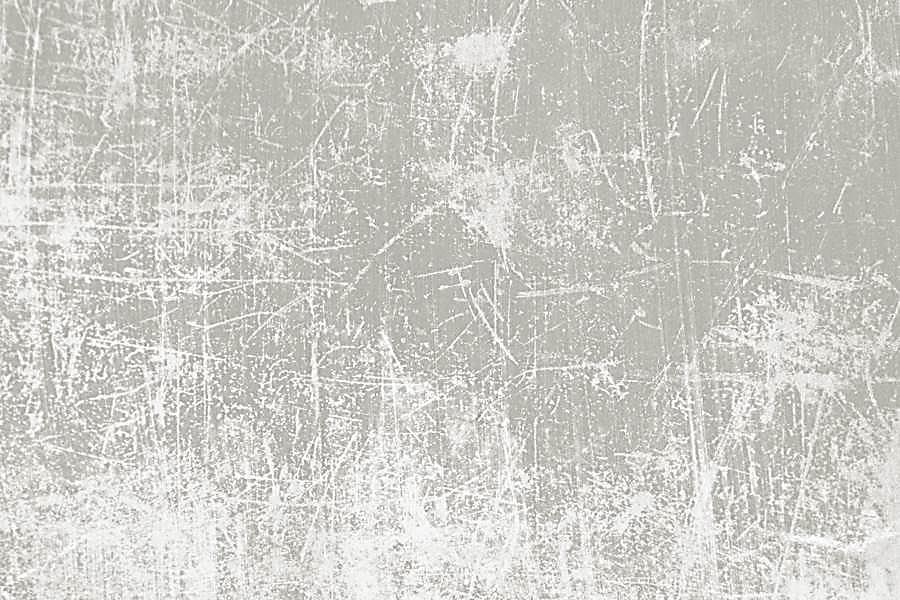 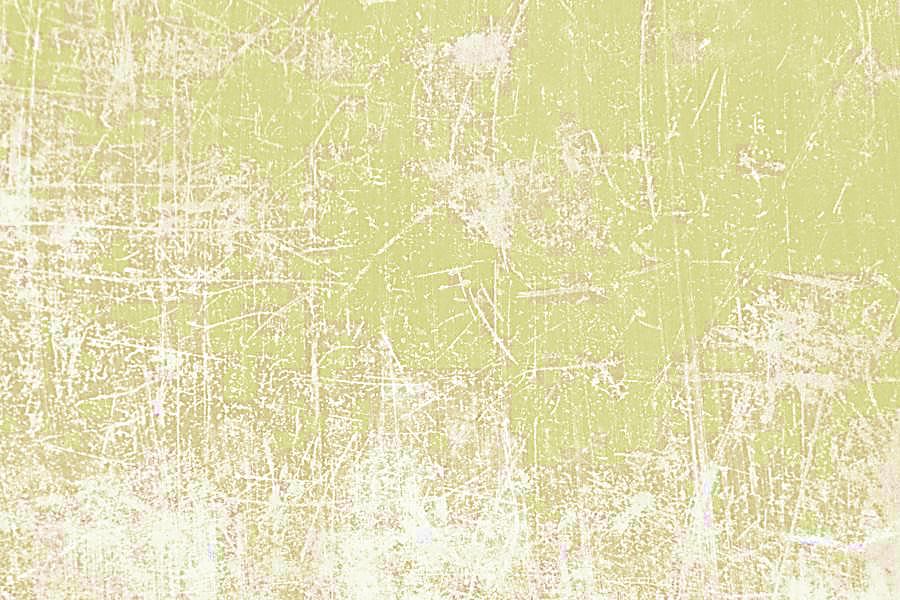 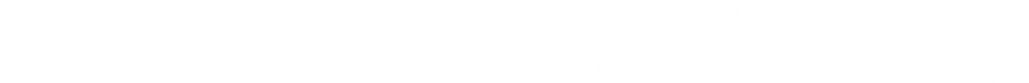 11
12
1
2
10
3
9
4
8
7
5
6
It’s five past nine
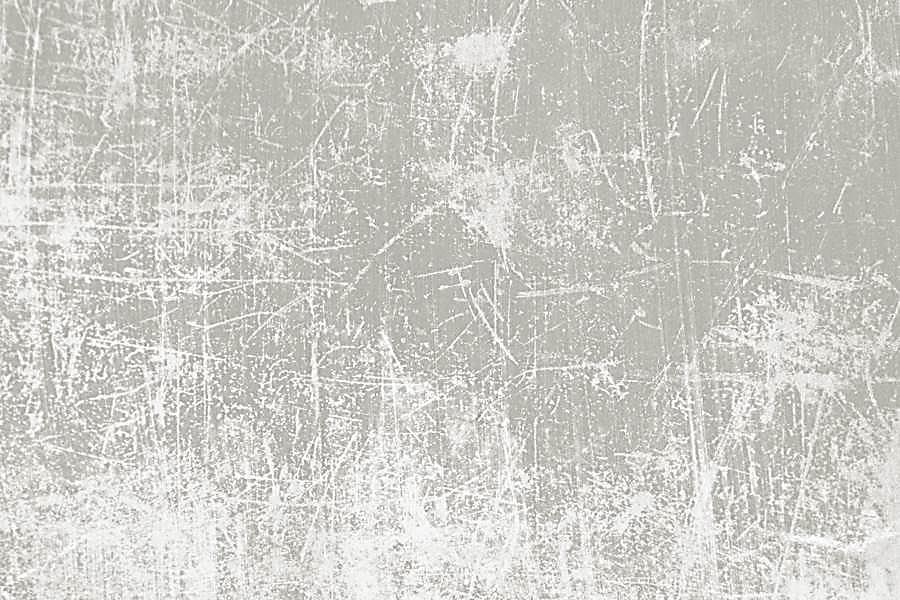 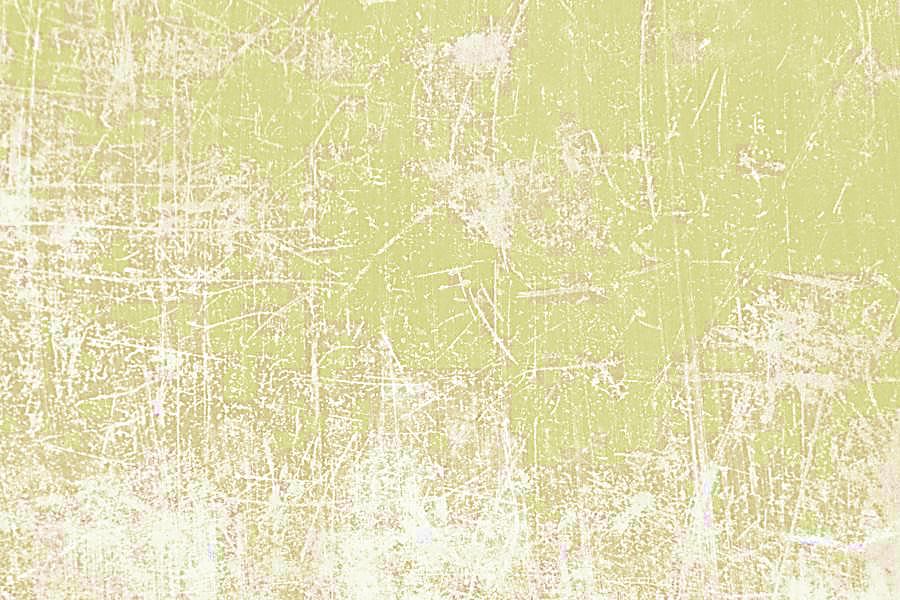 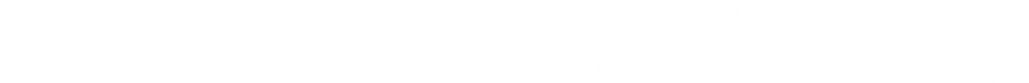 11
12
1
2
10
3
9
4
8
7
5
6
It’s ten past six
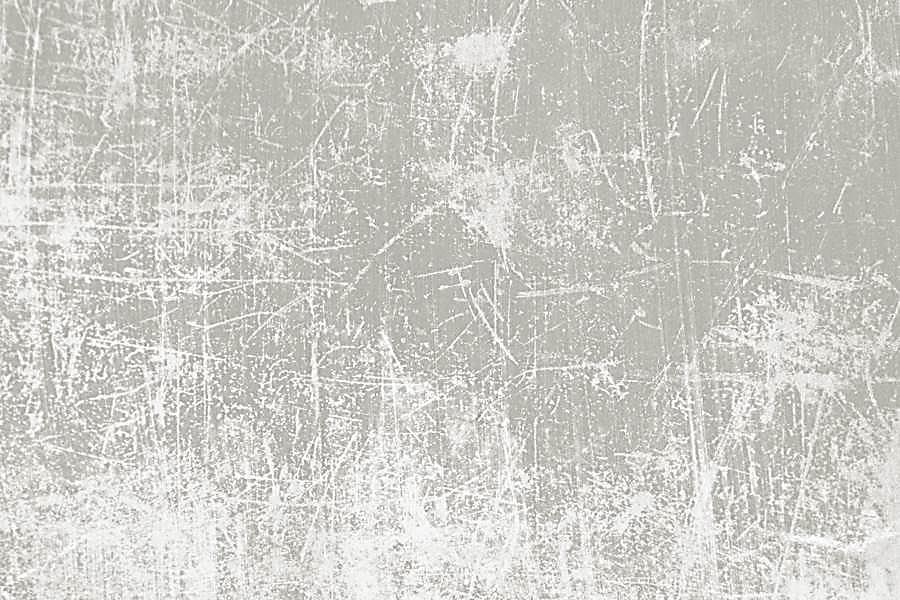 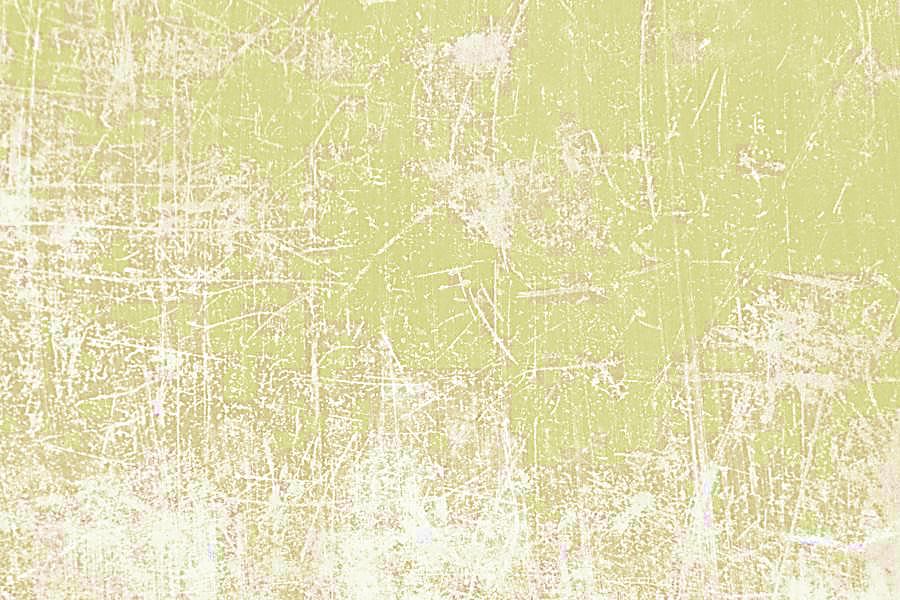 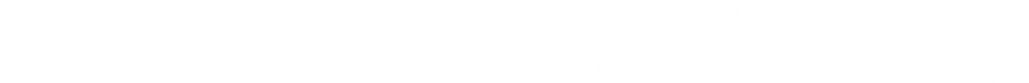 11
12
1
2
10
3
9
4
8
7
5
6
It’s a quarter past seven
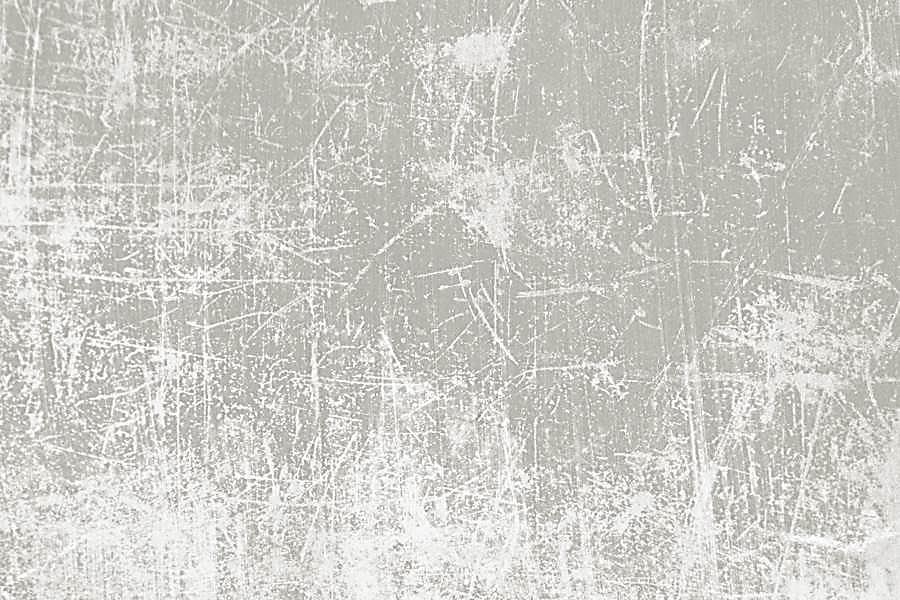 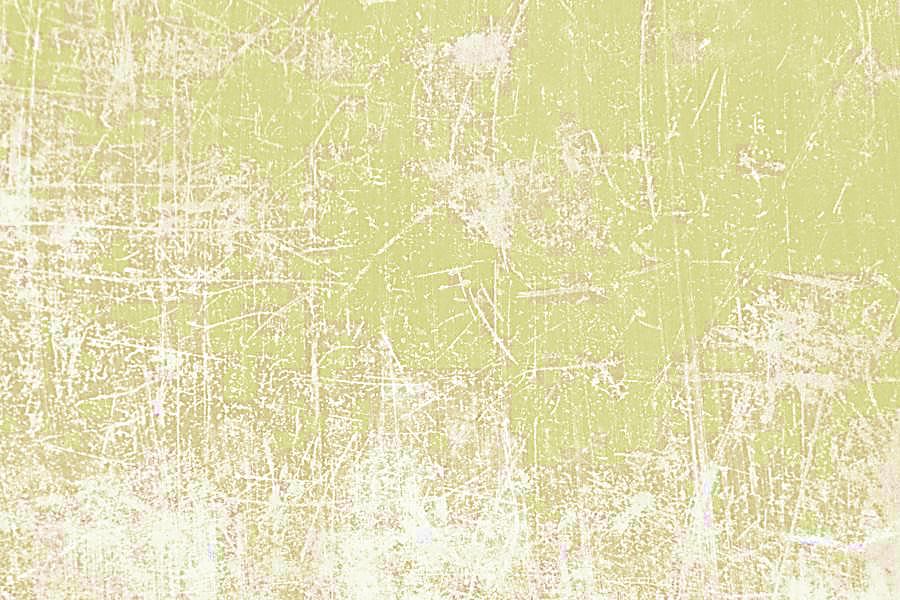 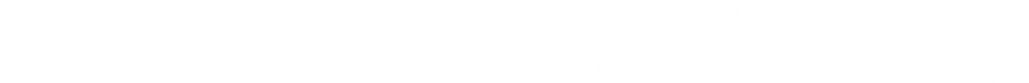 11
12
1
2
10
3
9
4
8
7
5
6
It’s twenty past two
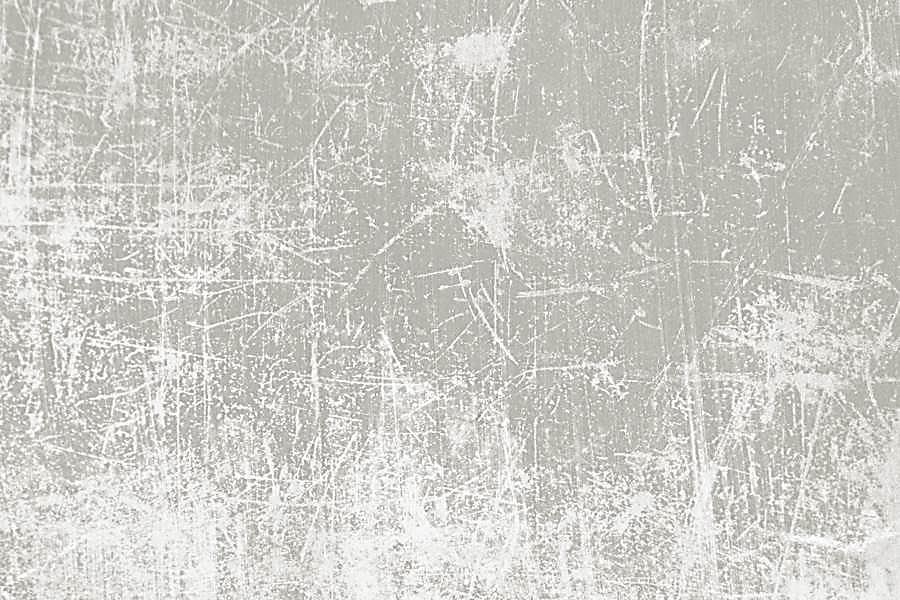 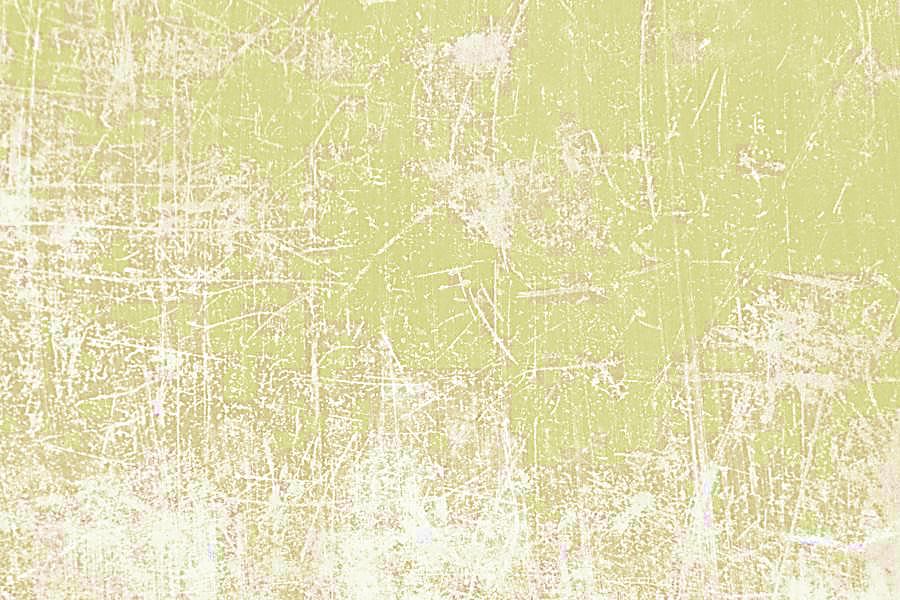 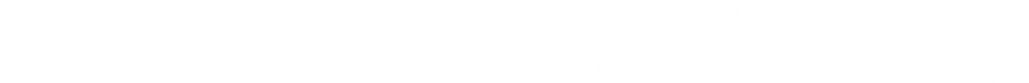 11
12
1
2
10
3
9
4
8
7
5
6
It’s twenty-five past eleven
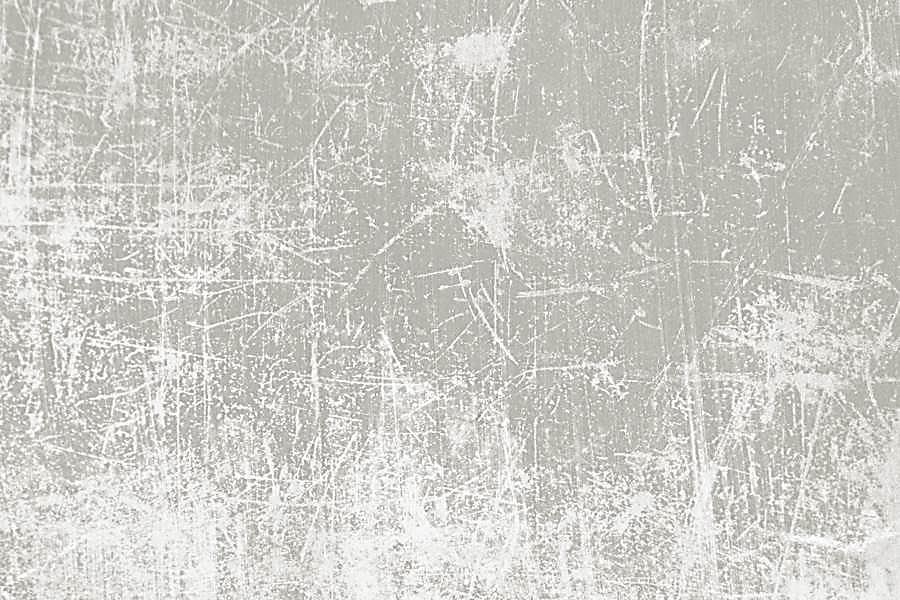 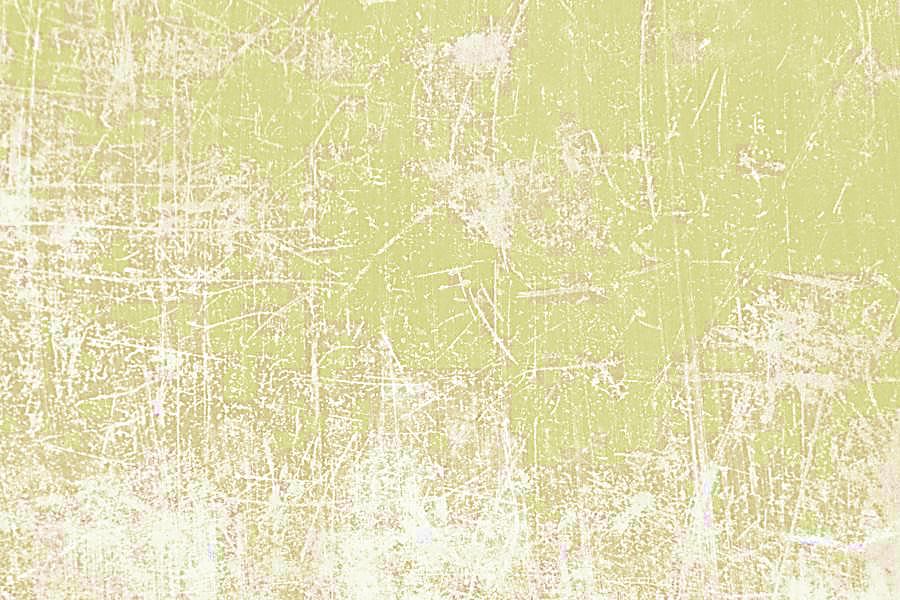 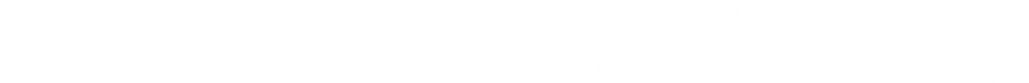 11
12
1
2
10
3
9
4
8
7
5
6
It’s half-past three
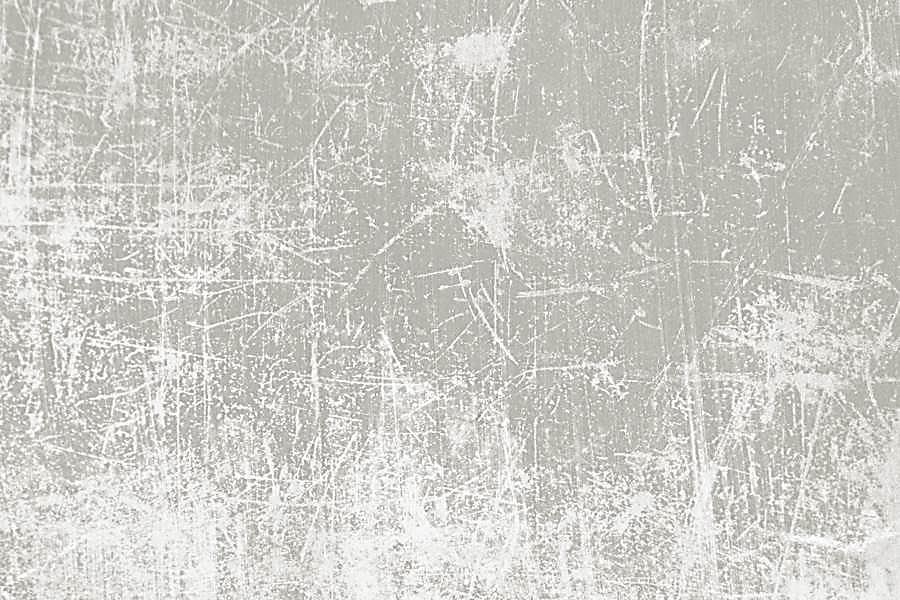 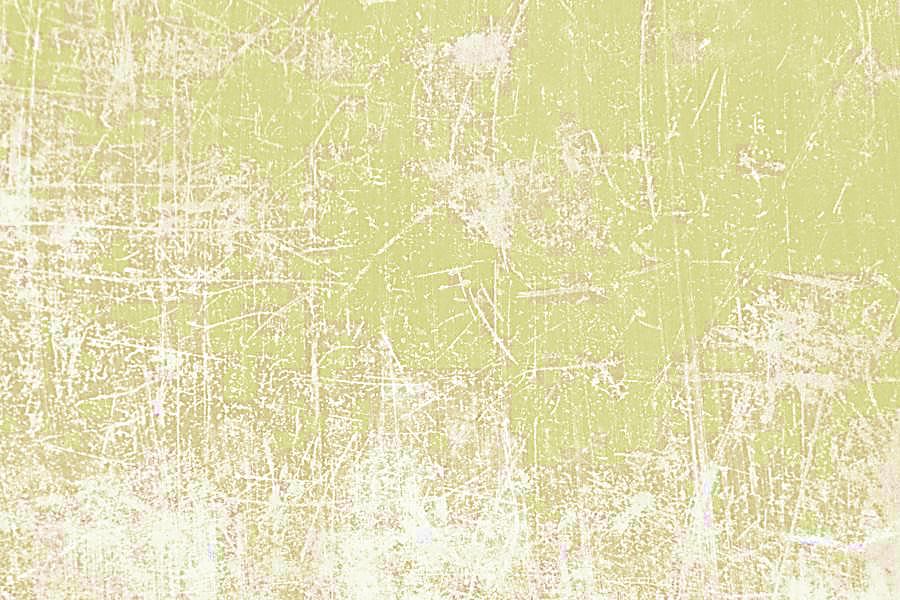 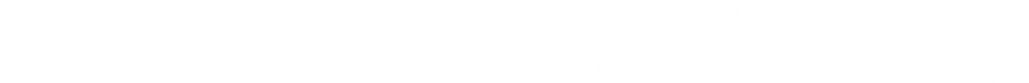 11
12
1
2
10
3
9
4
8
7
5
6
It’s twenty-five to eight
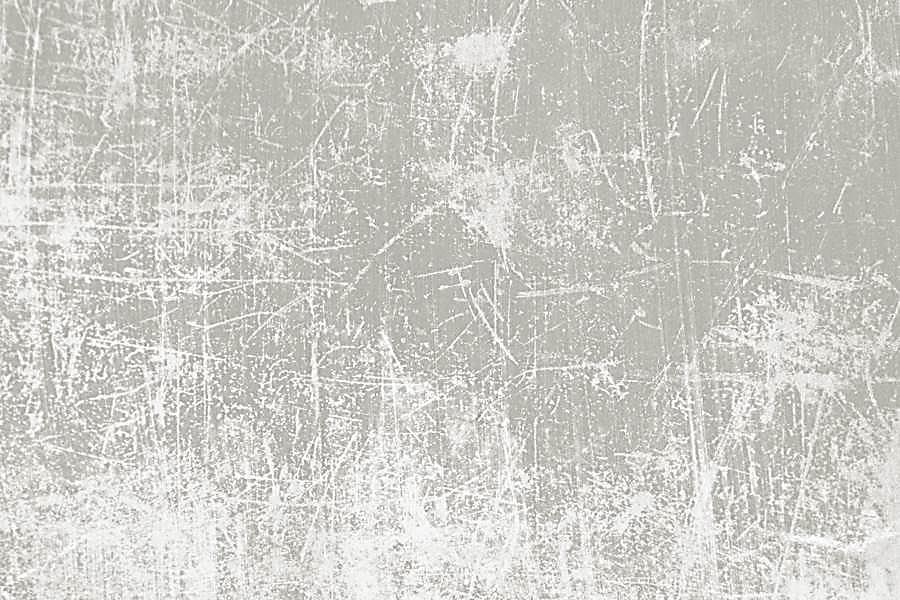 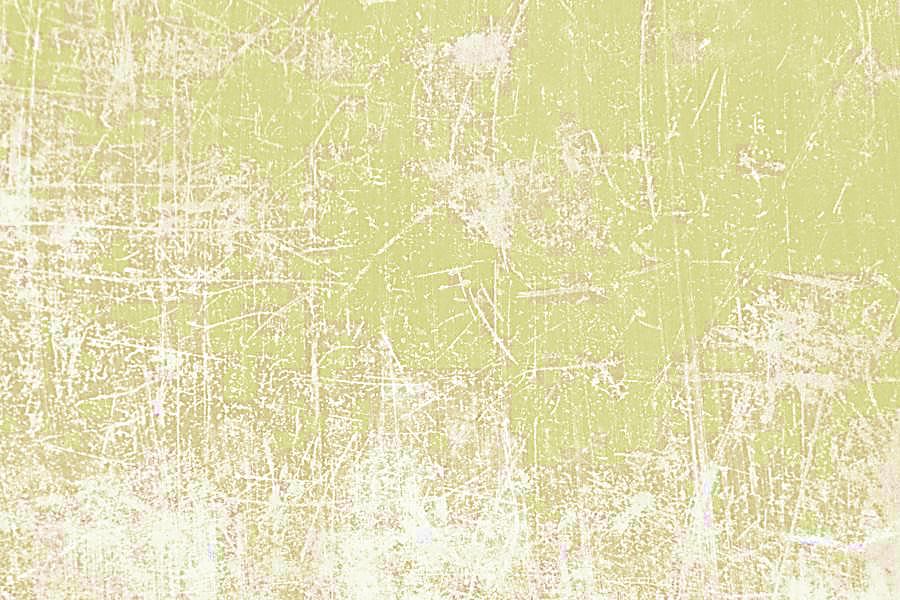 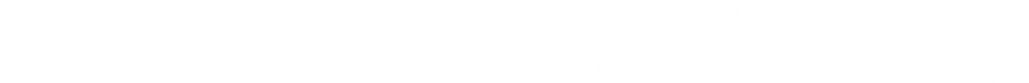 11
12
1
2
10
3
9
4
8
7
5
6
It’s twenty to six
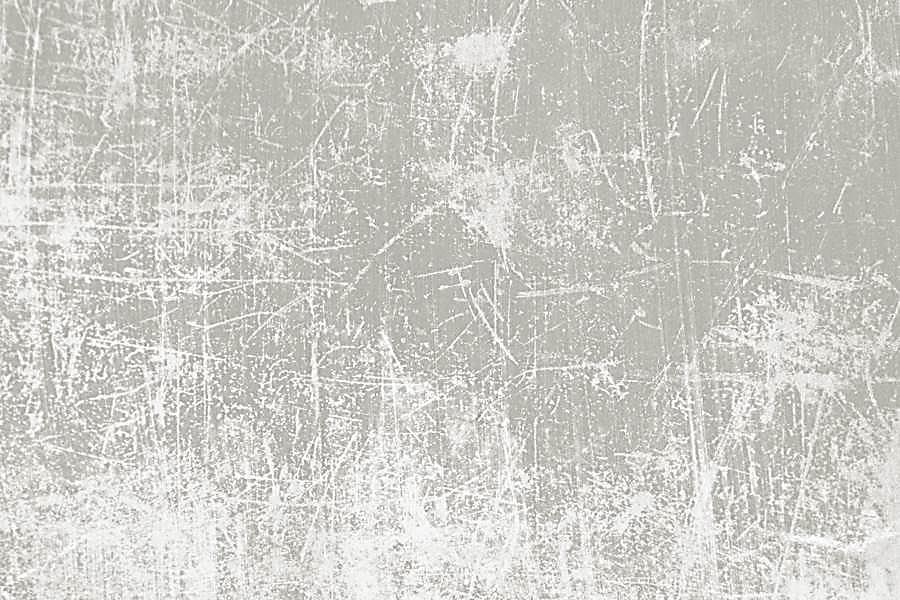 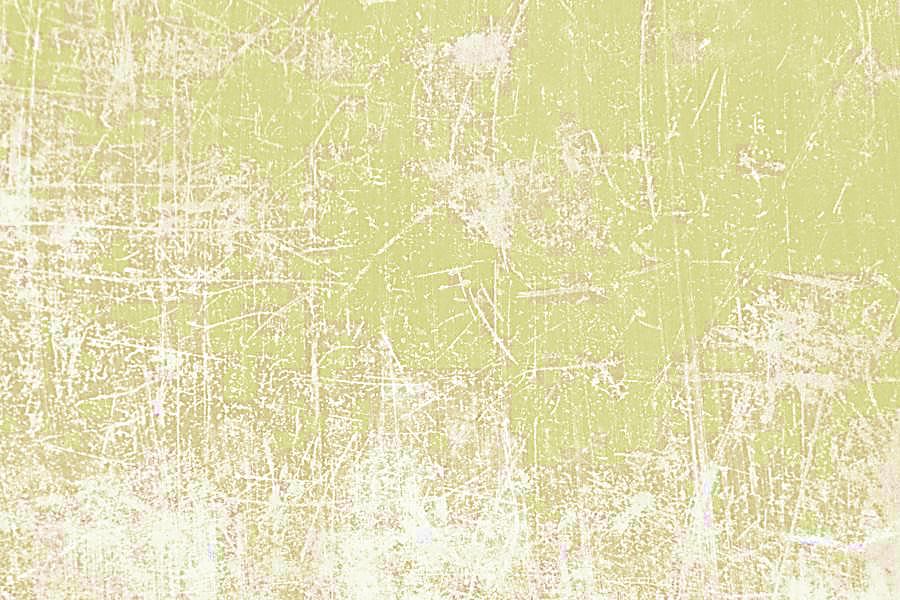 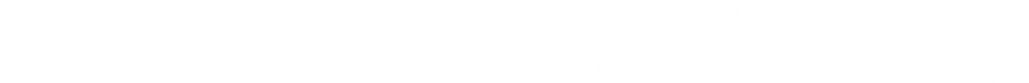 11
12
1
2
10
3
9
4
8
7
5
6
It’s a quarter to five
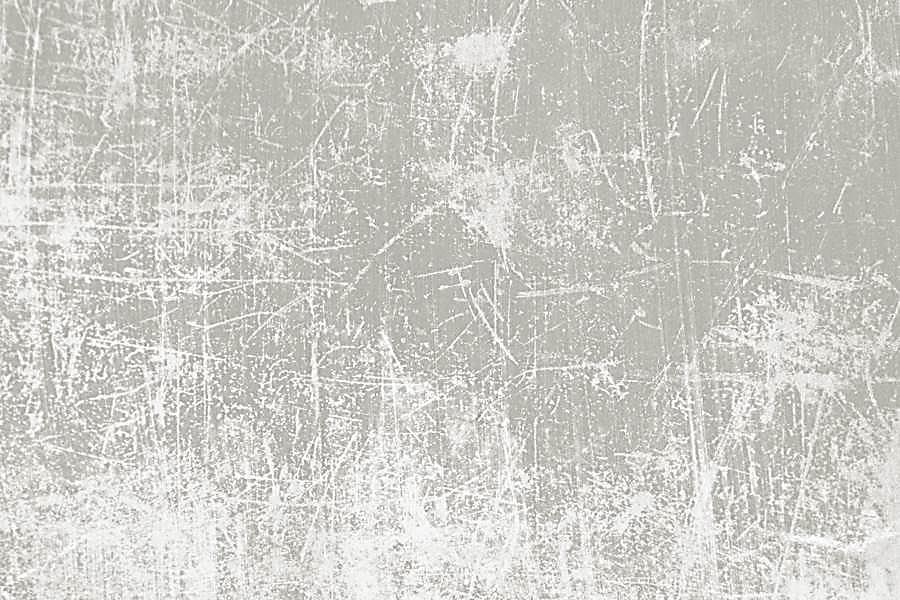 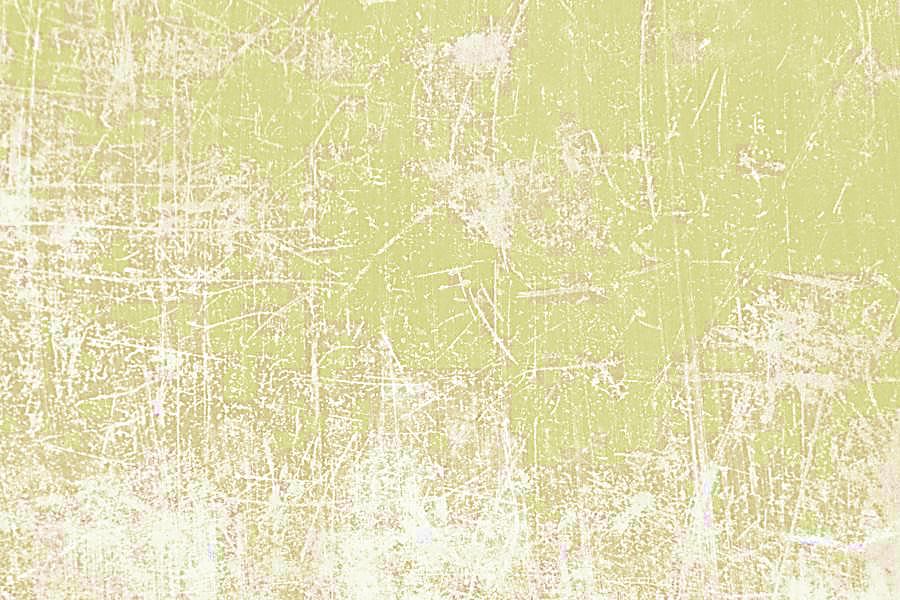 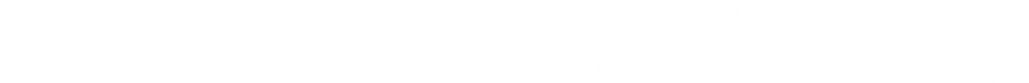 11
12
1
2
10
3
9
4
8
7
5
6
It’s ten to twelve
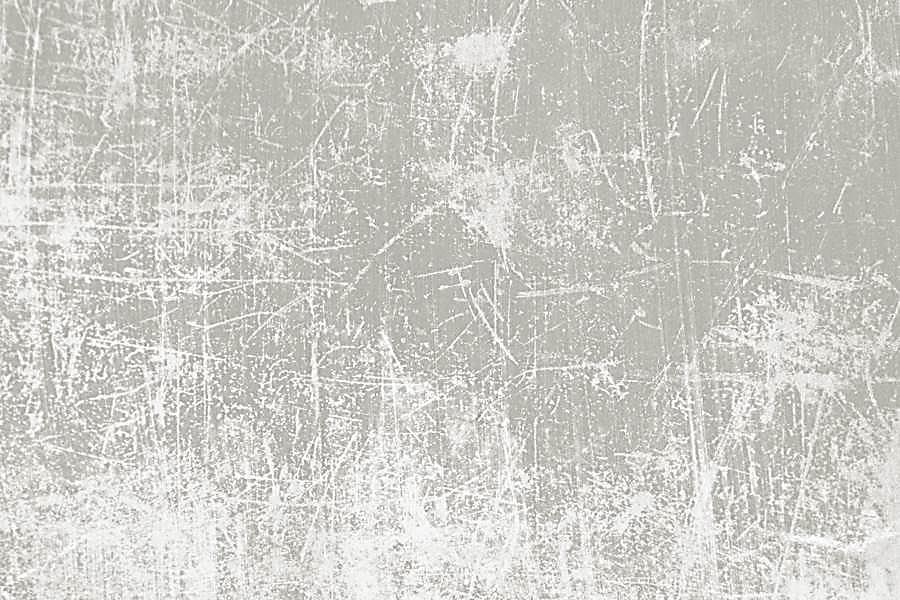 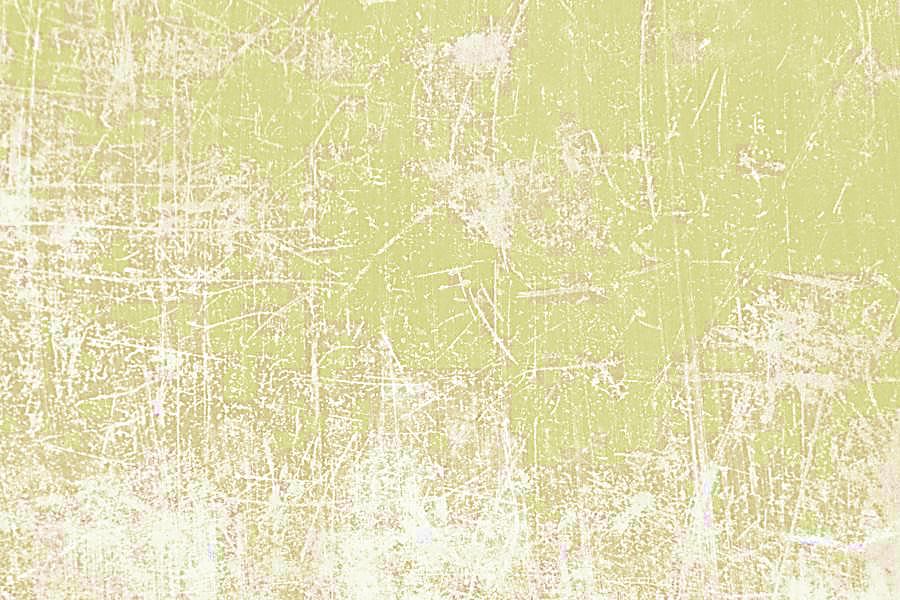 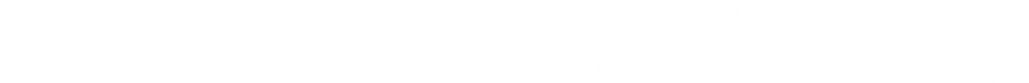 11
12
1
2
10
3
9
4
8
7
5
6
It’s five to four
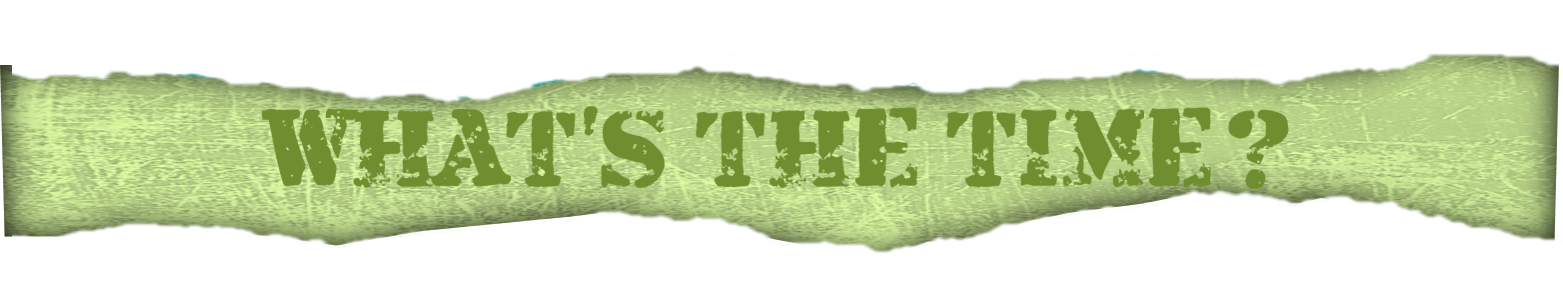 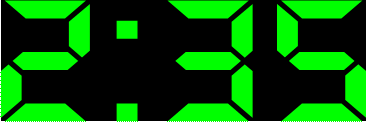 It’s …
twenty-five 
to three
thirty-five 
to two
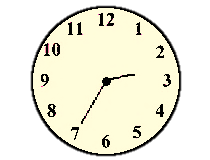 NEXT
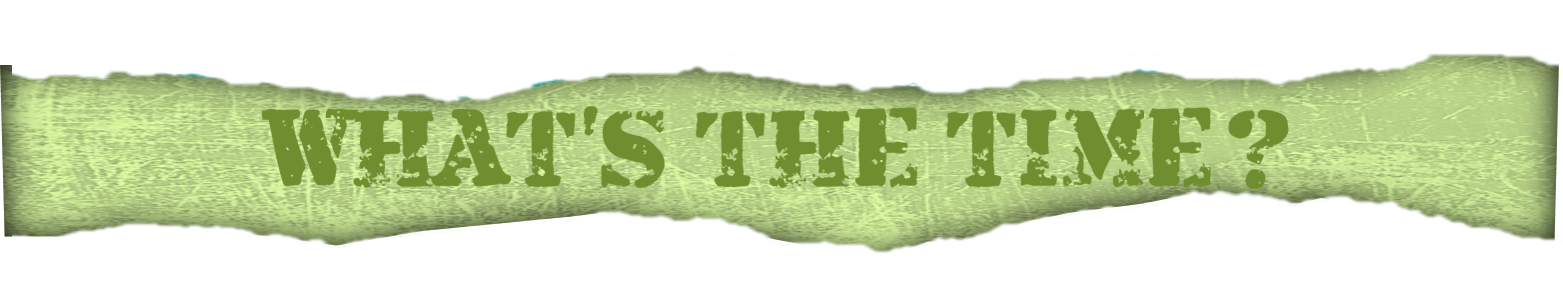 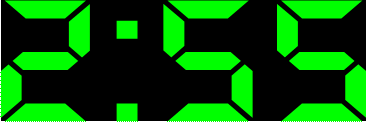 It’s …
fifty-five to two
five to three
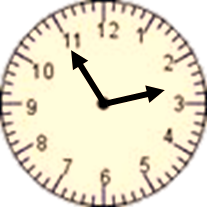 NEXT
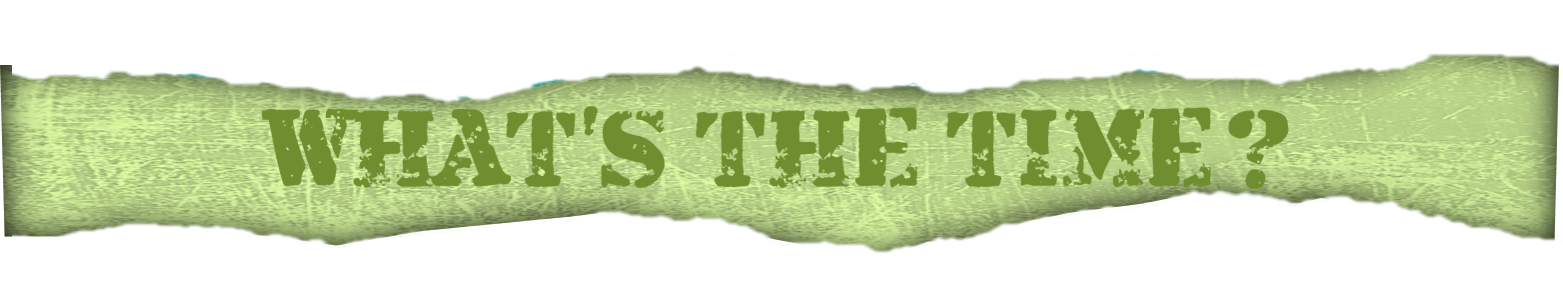 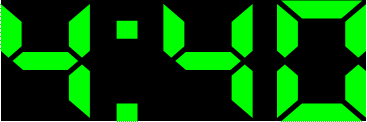 It’s …
twenty to five
twenty to four
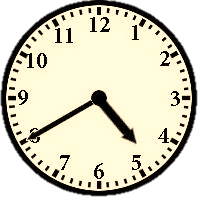 NEXT
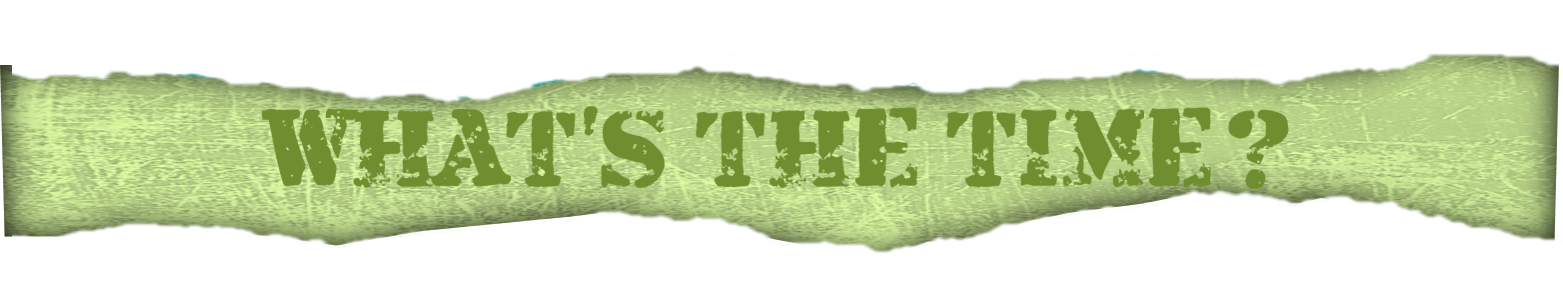 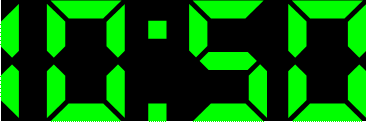 It’s …
fifty to ten
ten to eleven
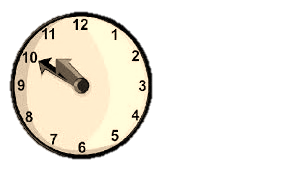 NEXT
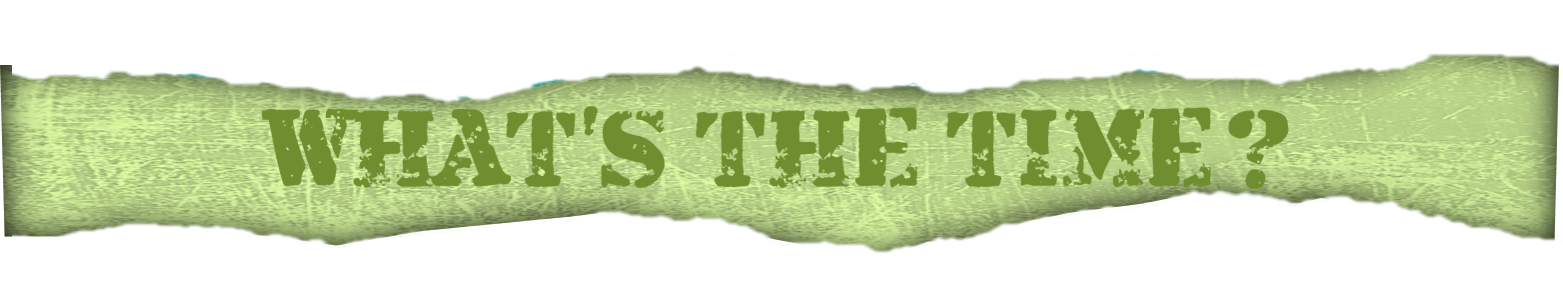 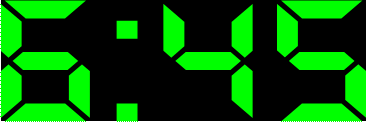 It’s …
a quarter 
to six
a quarter 
to seven
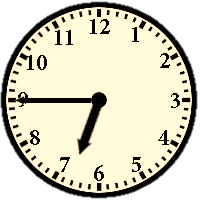 EXIT